Saving Colorado from becoming California
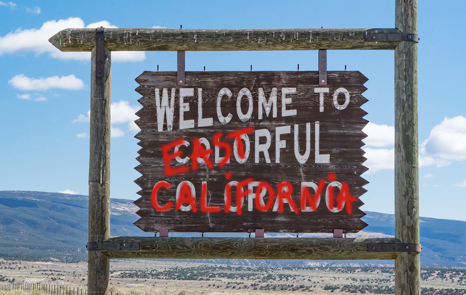 Independence Institute Policy Primer
February 13, 2018
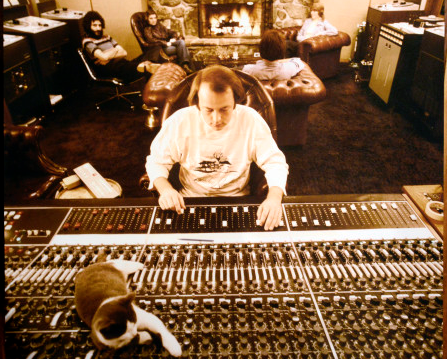 The Colorado Culture - we crave the freedom to make our own decisions
The Colorado Culture - we crave the freedom to make our own decisions

The California Culture - we demand to make decisions for other people
TABOR Preamble
…Its preferred interpretation shall reasonably restrain most the growth of government…
Constitution Constraining General Purpose RevenueTABOR and Referendum CBillions of Dollars
Source: Colorado State Controllers Office and Legislative Council Staff, December 2016 Forecast.
Constitution Constraining General Purpose RevenueTABOR and Referendum CBillions of Dollars
Source: Colorado State Controllers Office and Legislative Council Staff, December 2016 Forecast.
Constitution Constraining General Purpose RevenueTABOR and Referendum CBillions of Dollars
Source: Colorado State Controllers Office and Legislative Council Staff, December 2016 Forecast.
Constitution Constraining General Purpose RevenueTABOR and Referendum CBillions of Dollars
Source: Colorado State Controllers Office and Legislative Council Staff, December 2016 Forecast.
Constitution Constraining General Purpose RevenueTABOR and Referendum CBillions of Dollars
Source: Colorado State Controllers Office and Legislative Council Staff, December 2016 Forecast.
TABOR Preamble
…Its preferred interpretation shall reasonably restrain most the growth of government…

…Other limits on district revenue, spending, and debt may be weakened only by future voter approval…
TABOR is a ghost of what it once was
Ref C, 2005
Enterprises
Four Year “De-Brucings”
Definition of a tax
Definition of debt
State TABOR LimitBillions of Dollars
Revenue Subject to TABOR and Total Revenue
Source: Colorado State Controllers Office, TABOR Schedule of  Computations.
TABOR Outlook
Revenue Subject to TABOR
Dollars in Billions
Potential Increase from 
the Tax Cuts and Jobs Act*
Referendum C 
Five-Year Timeout Period
*Estimates are preliminary and subject to change with additional information.
Source: Colorado Office of the State Controller and Legislative Council Staff December 2017 forecast.
Estimated State Revenue Impacts from the Federal Tax Bill
Estimates are preliminary and subject to change with additional information.
Millions
Current & Next Year
Source: December 2017 Legislative Council Staff forecast.
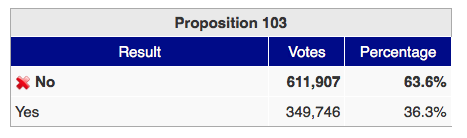 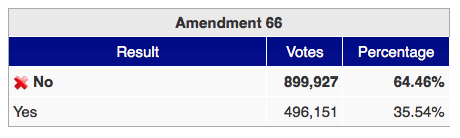 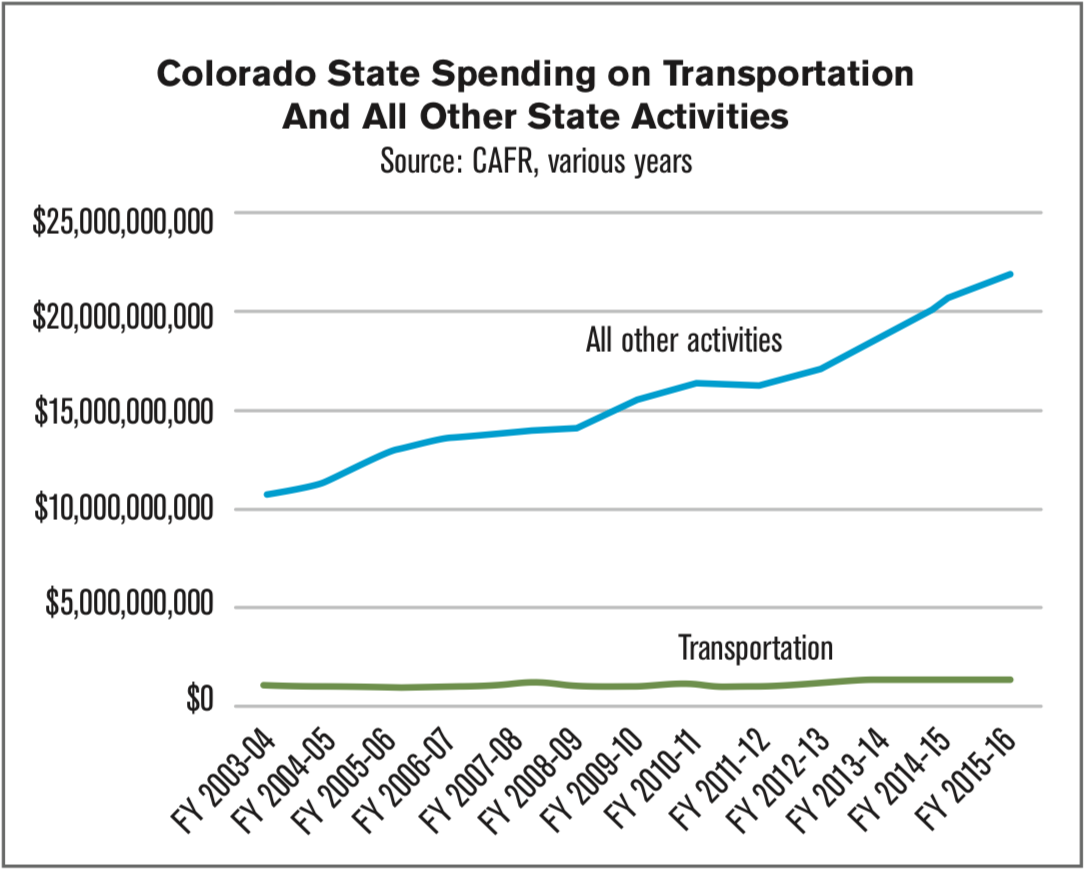 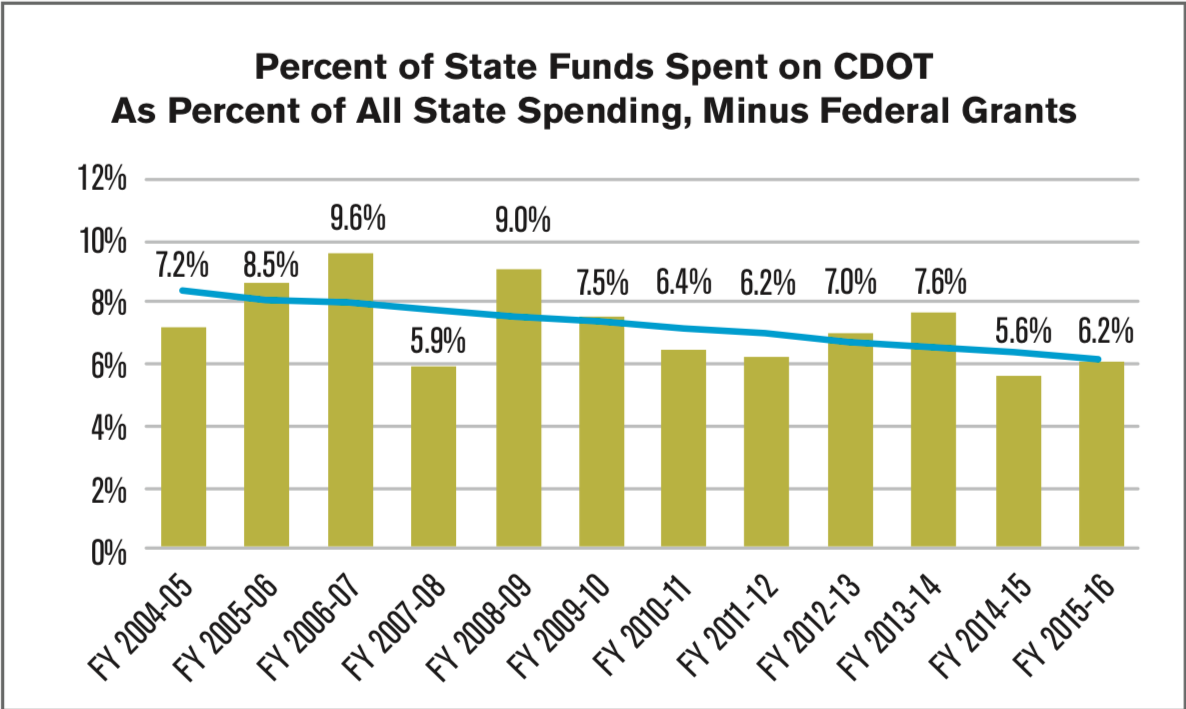 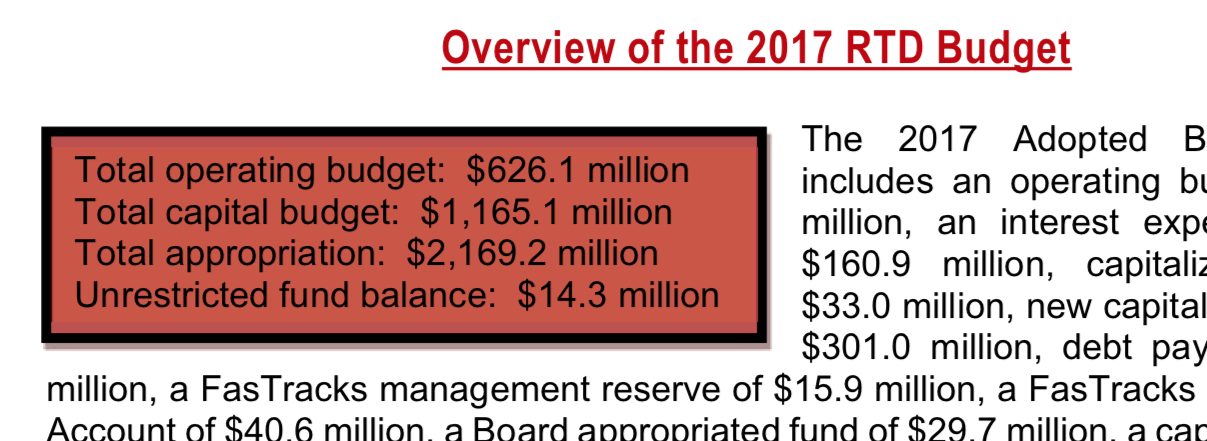 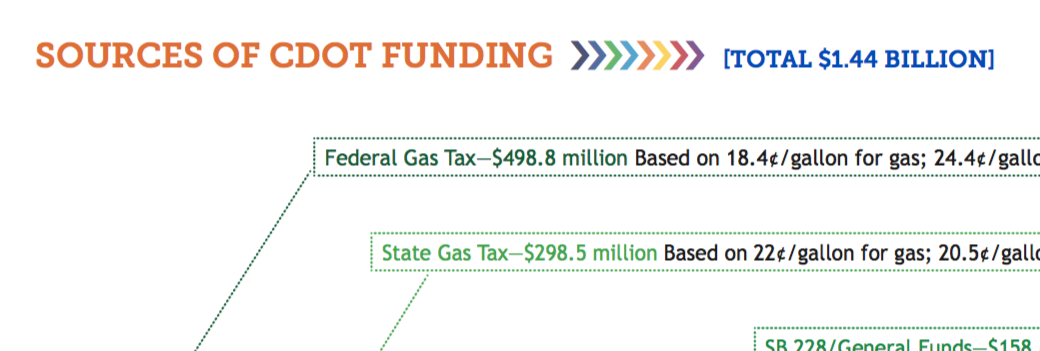 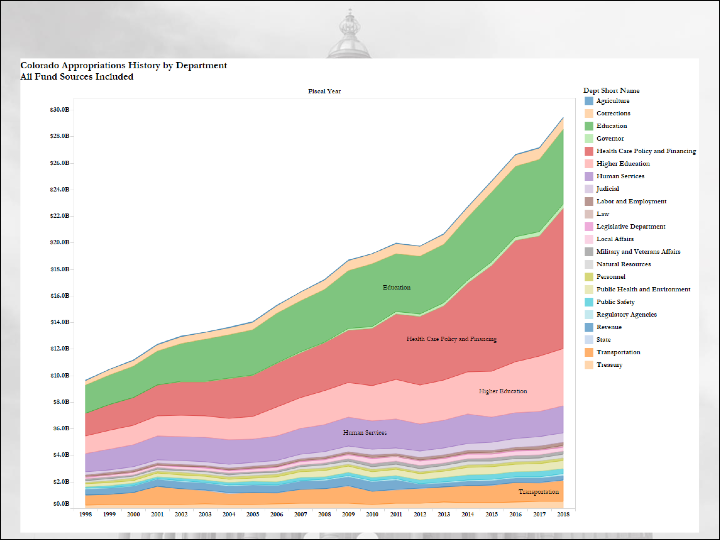 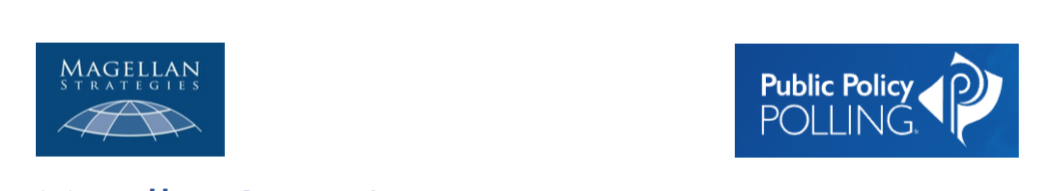 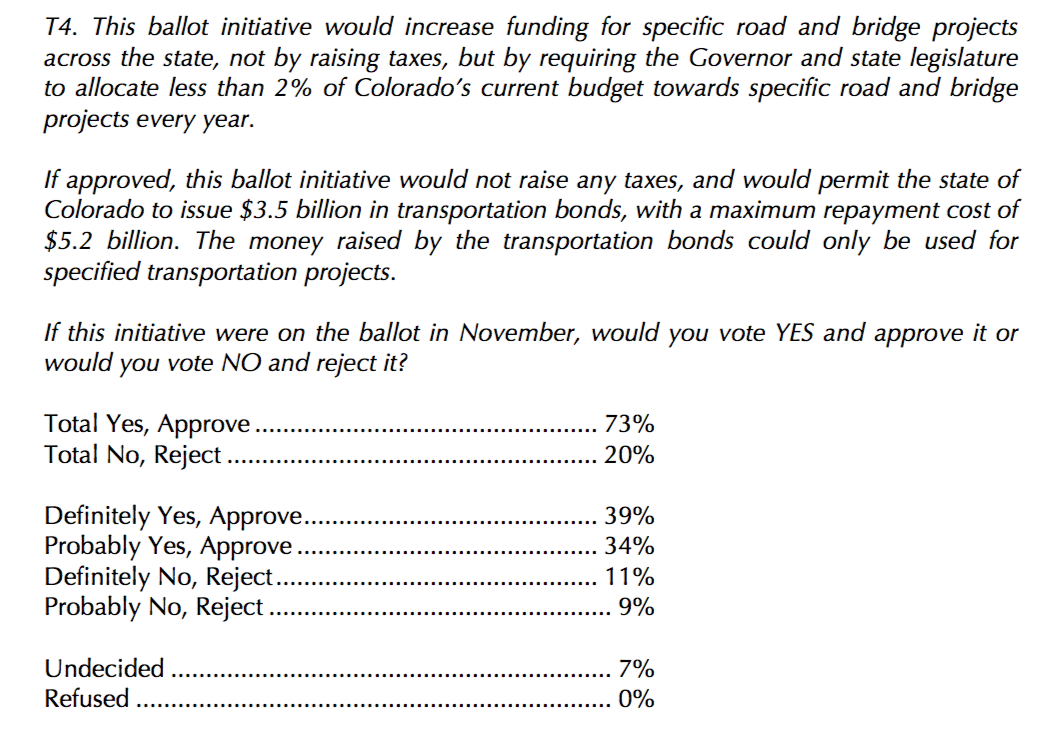 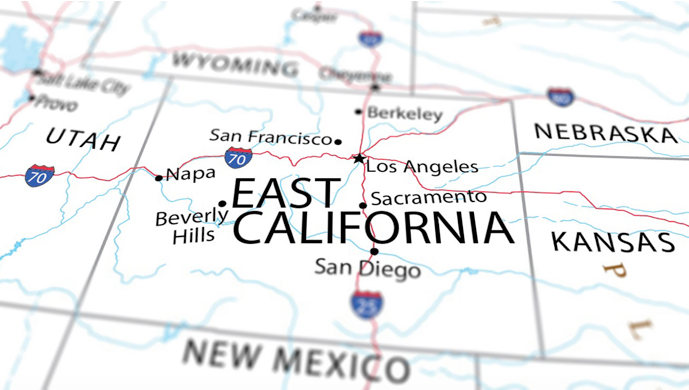